Make All Things According to the Pattern
Hebrews 8:5
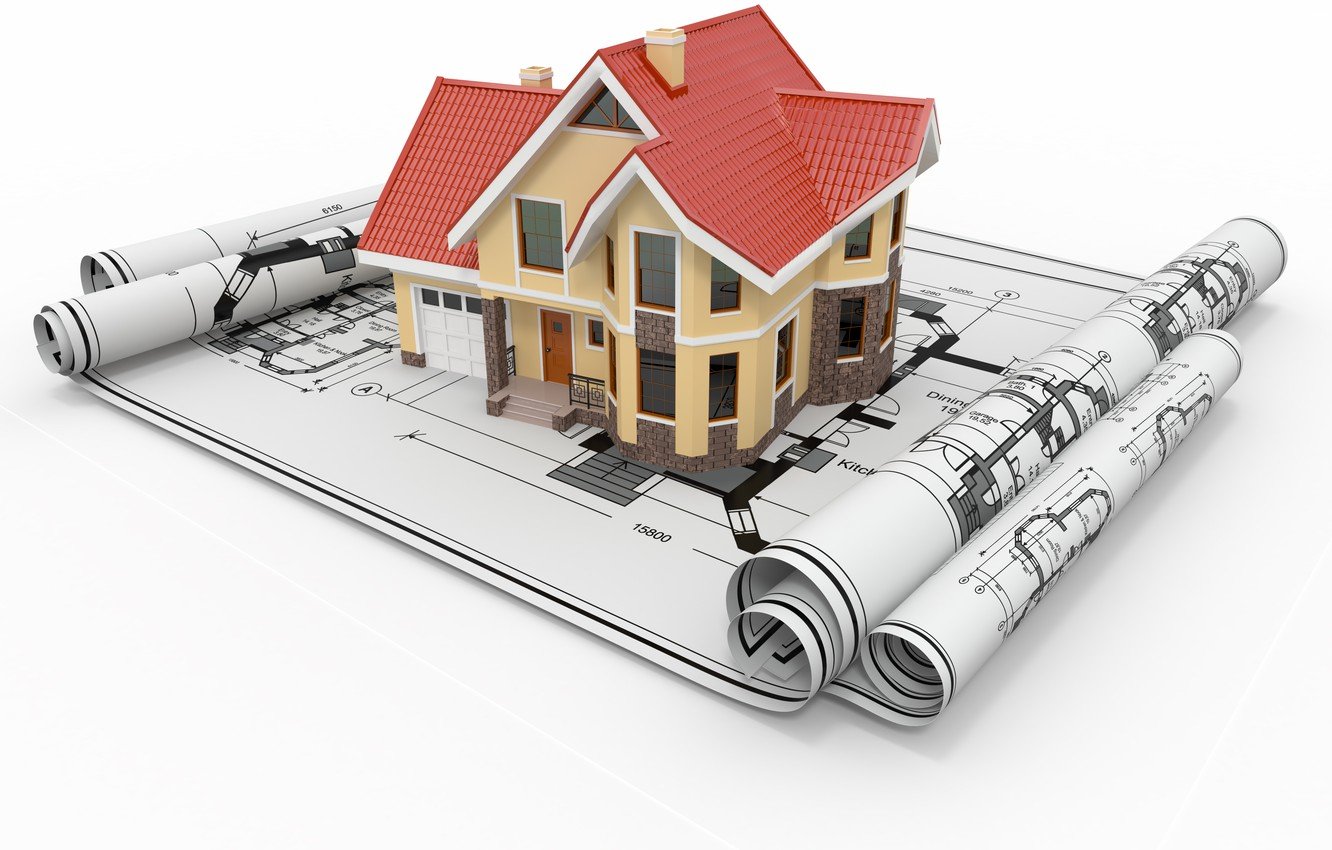 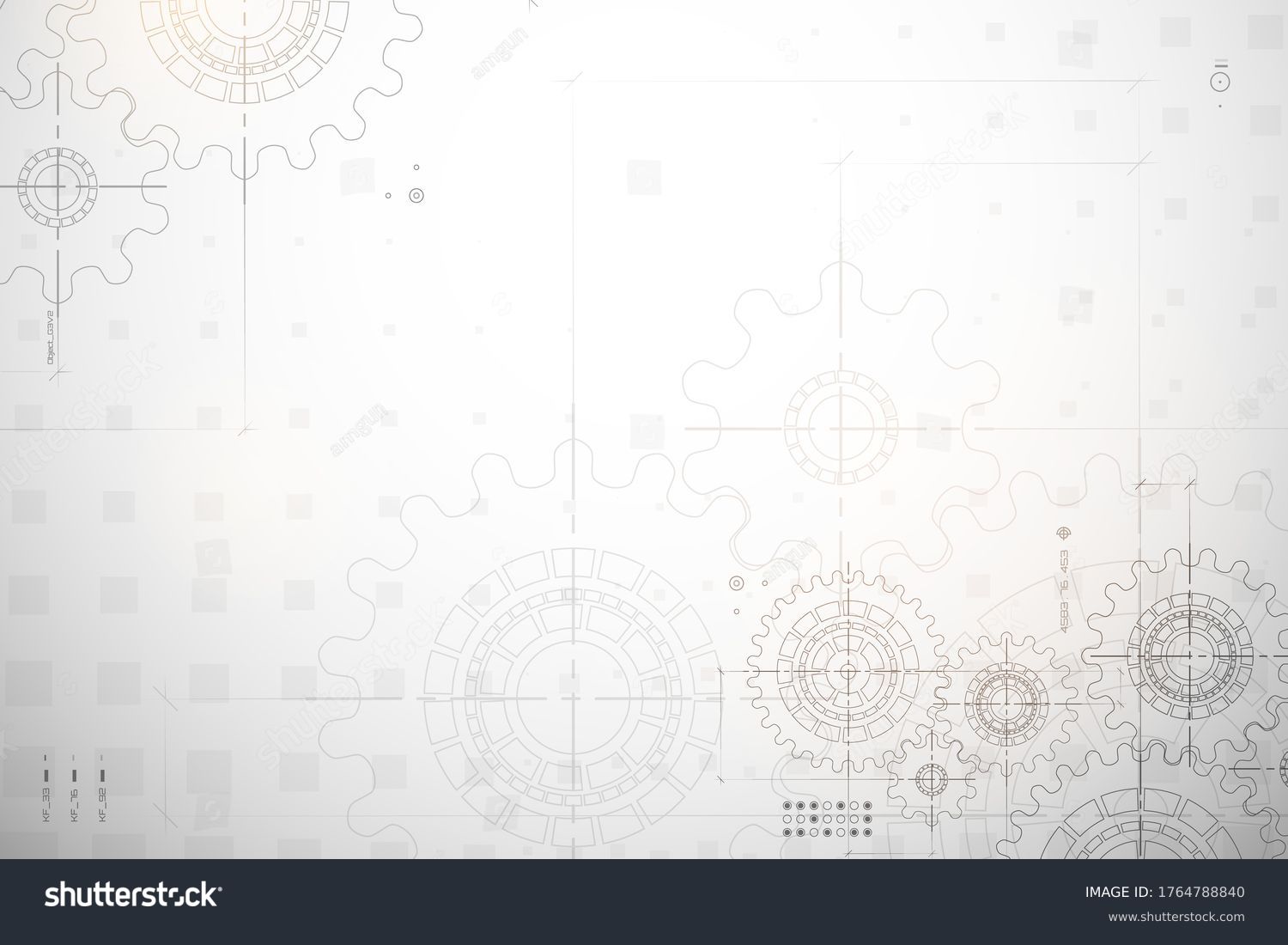 1. Marriage and Family
Matthew 19:3-9
One man joined to one woman for life. 
Only one exception. 
God’s pattern does not allow things like living together, same-sex marriage, polygamy, no-fault divorce, etc. 
Colossians 3:18-21
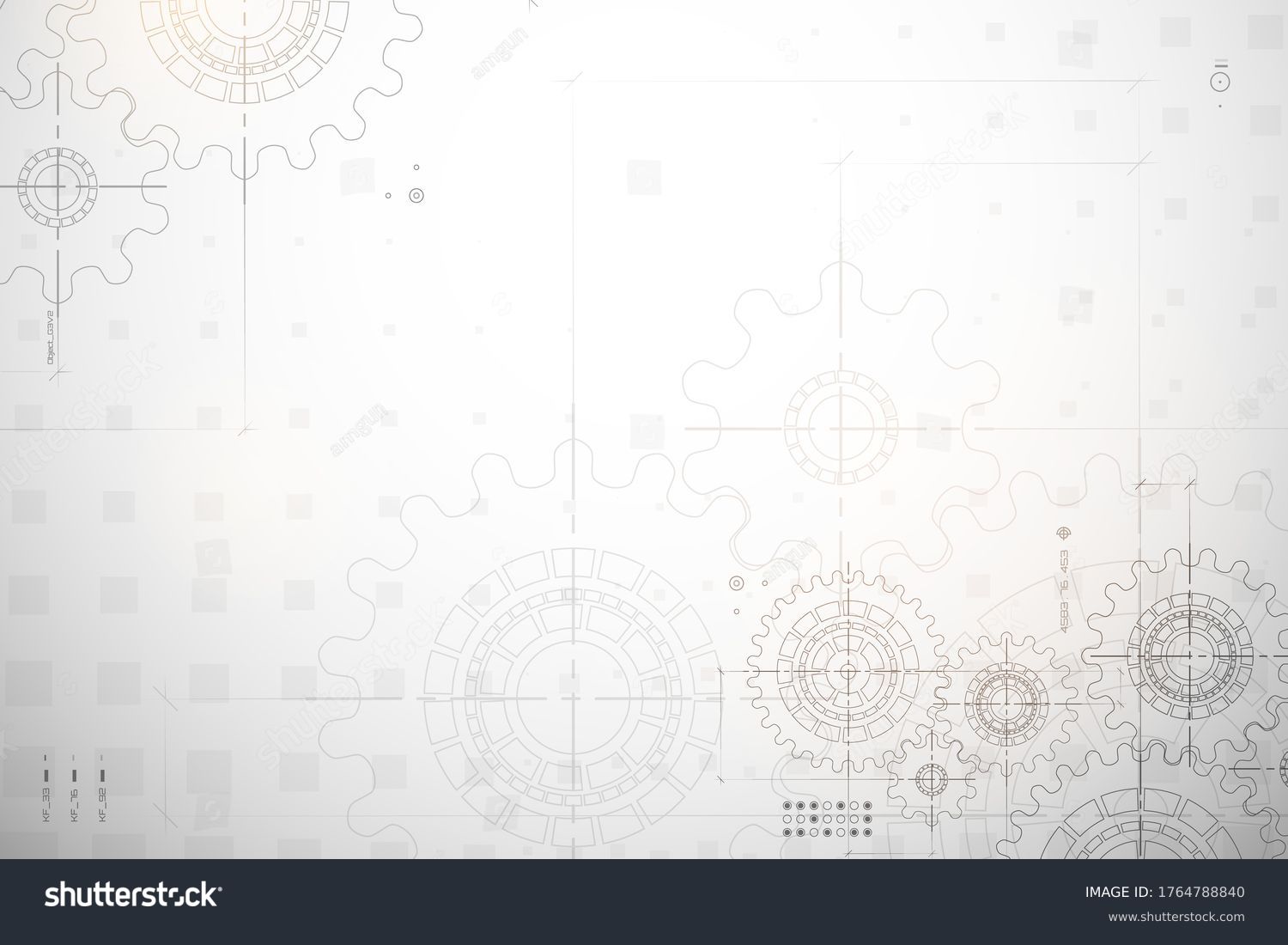 2. Godly Living
Titus 2:11-13
Philippians 3:17
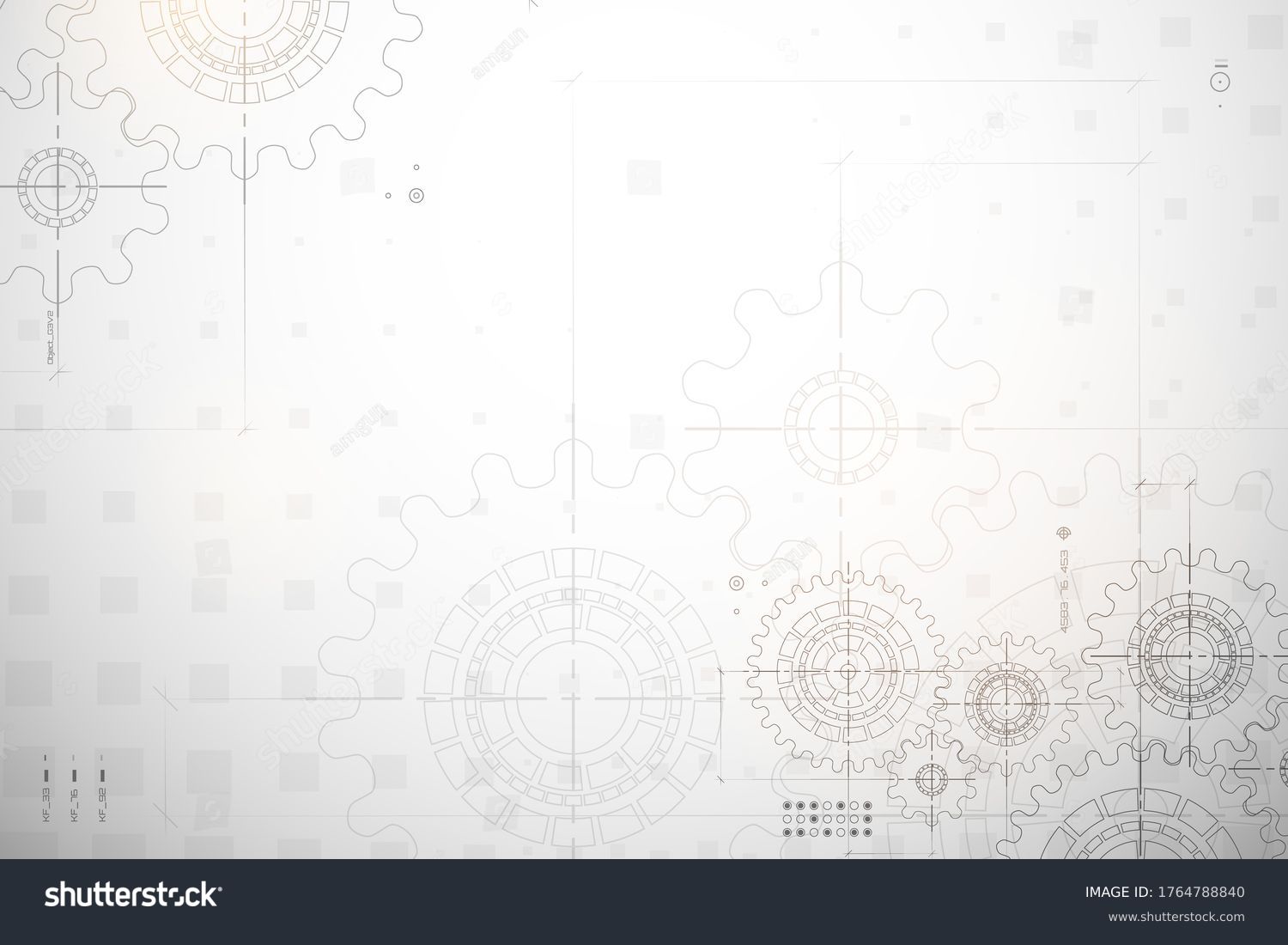 3. The Church
Elders
Acts 14:23; Titus 1:5; 1 Pet. 5:2  
Deacons
Philippians 1:1
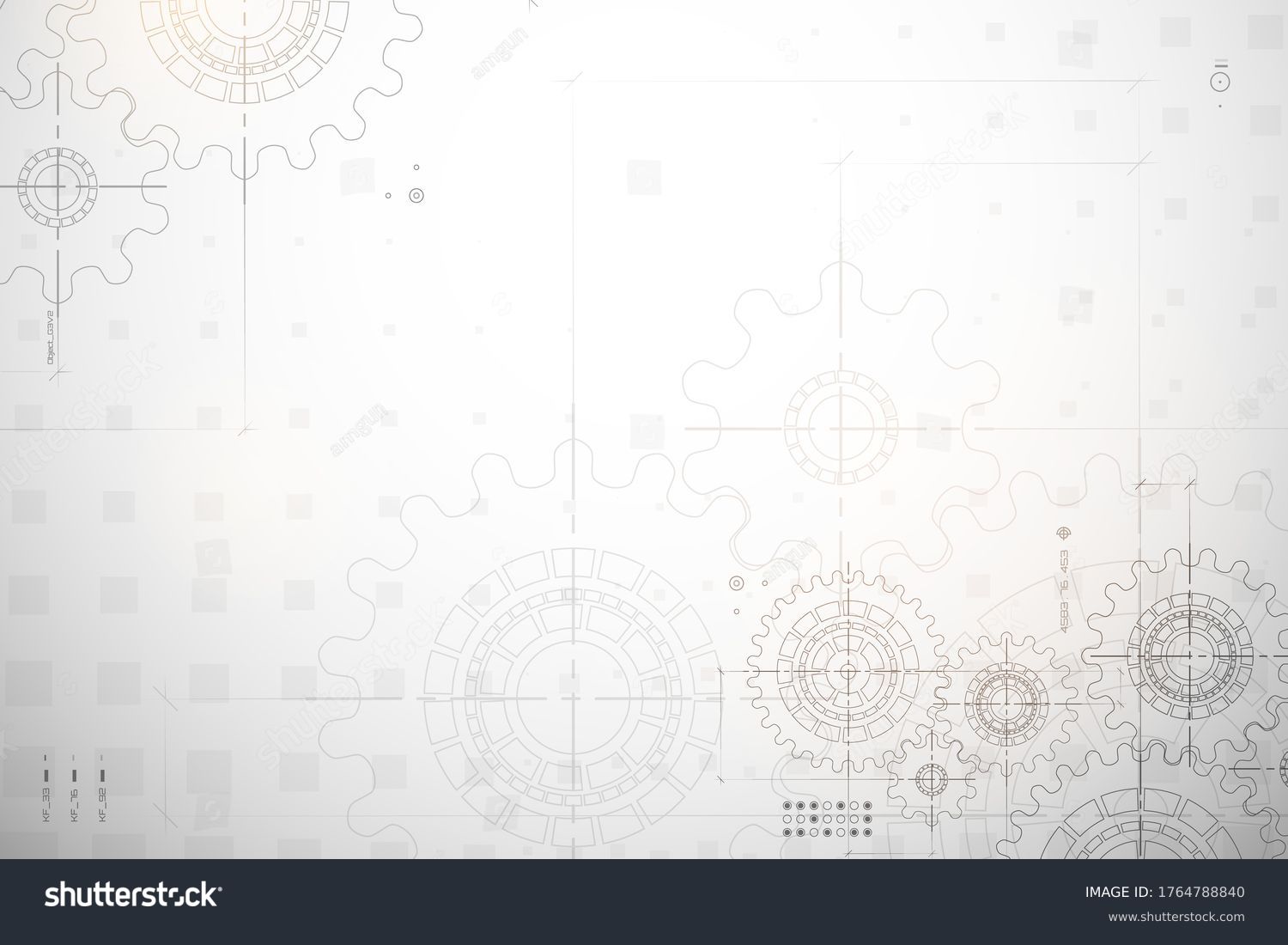 4. How to Be Saved
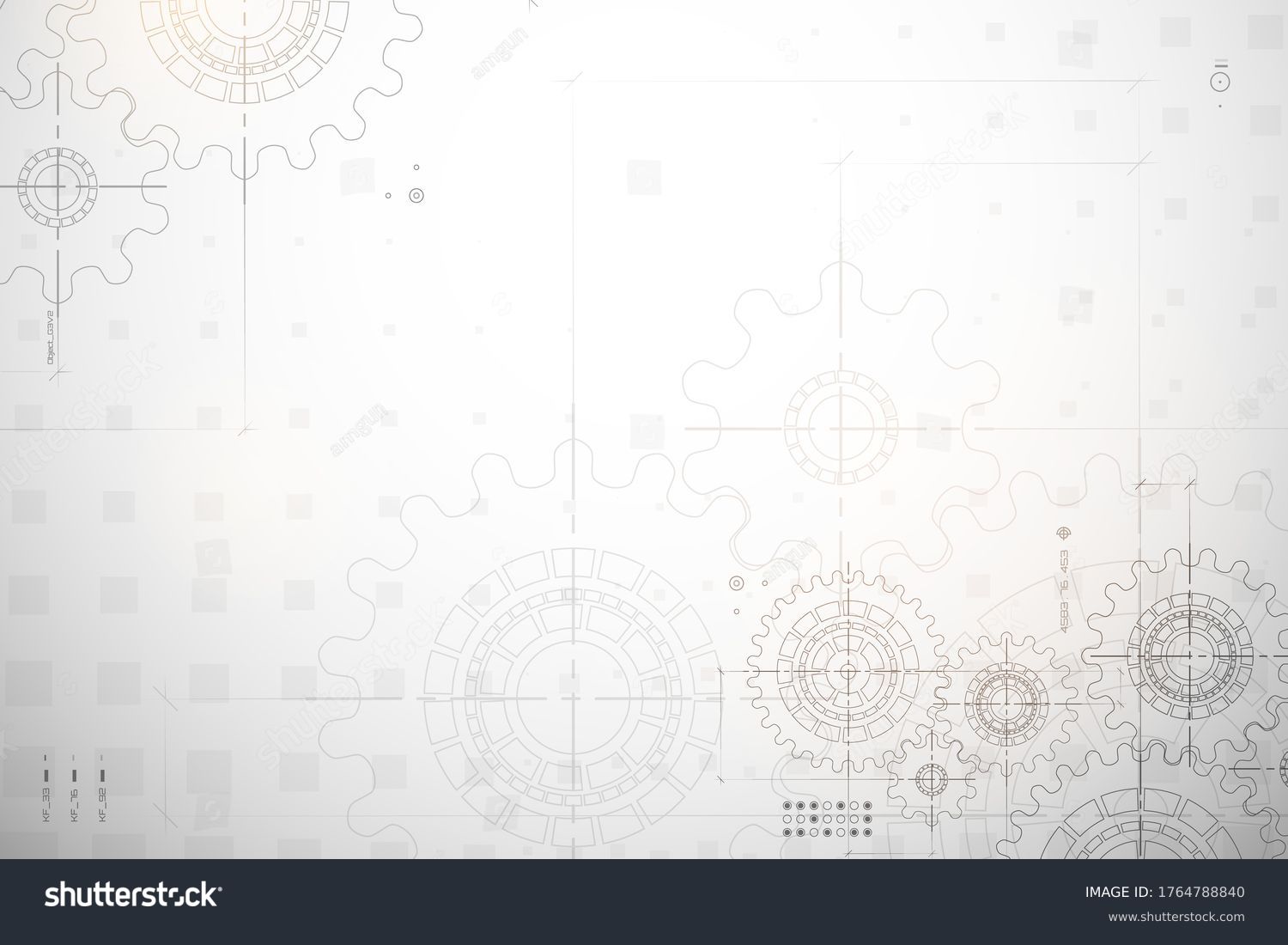 4. How to Be Saved
Alien Sinner
Believe - John 8:24
Repent - Luke 13:3
Confess Faith - 	         Rom. 10:9-10
Baptized - Mark 16:16
Faithful - Heb. 10:36
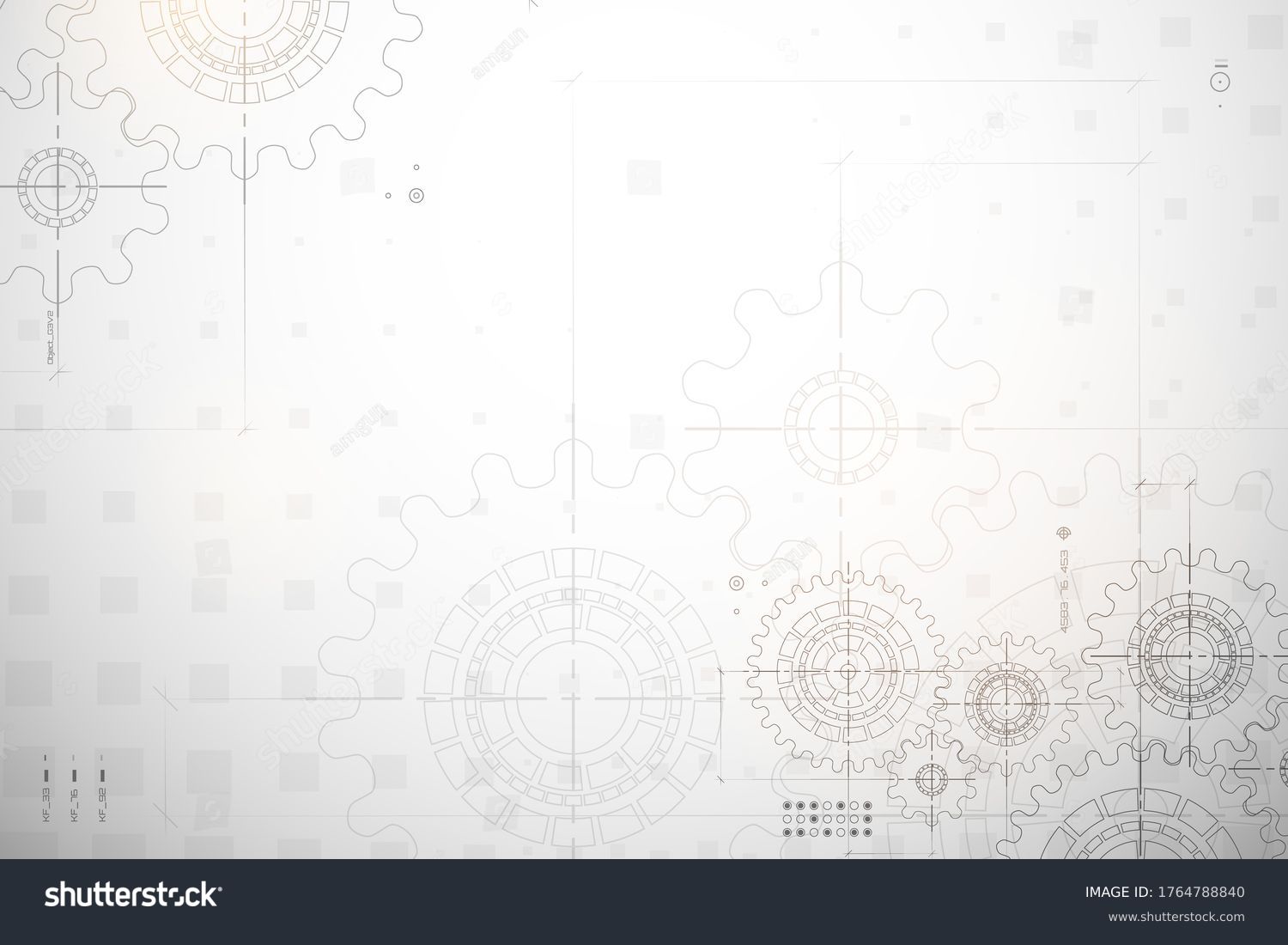 4. How to Be Saved
Erring Christian
Confess Sins -                          1 John 1:9
Repent and
Pray for Forgiveness -                             Acts 8:22
Alien Sinner
Believe - John 8:24
Repent - Luke 13:3
Confess Faith - 	         Rom. 10:9-10
Baptized - Mark 16:16
Faithful - Heb. 10:36